Fast Fourier Transform
Agenda
Historical Introduction
CFT and DFT
Derivation of FFT
Implementation
Historical Introduction
Continuous Fourier Transform (CFT)
Given: 

Complex Fourier Coefficient:


Fourier Series:


			    (change of basis)
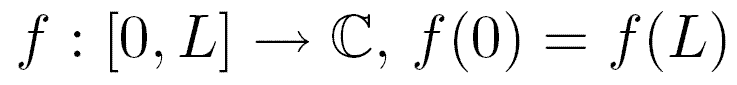 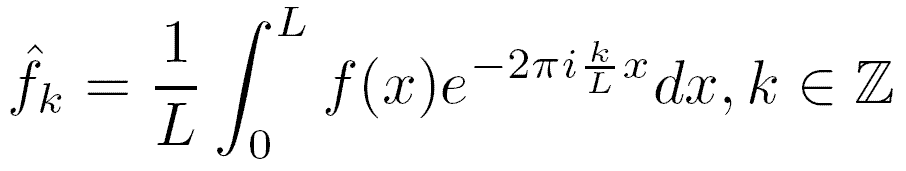 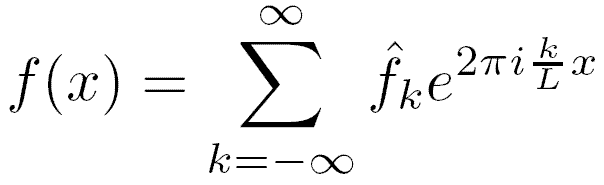 Discrete Fourier Transform
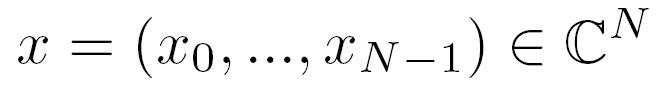 Given:
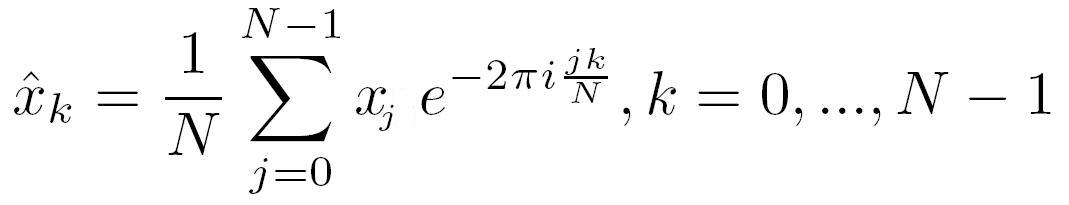 Discrete Fourier Transform
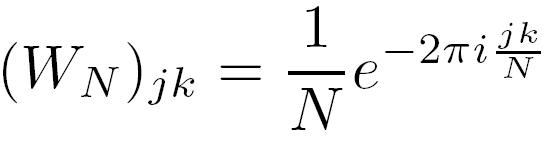 Fourier-Matrix

DFT of x:


Matrix-Vector-Product:
N^2 Multiplications
N(N-1) Additions
Arithmetic Complexity: O(N^2)
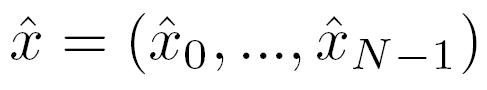 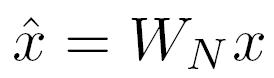 Trigonometric Interpolation
Given: equidistant samples ofi.e.

Goal: find       such that	    with
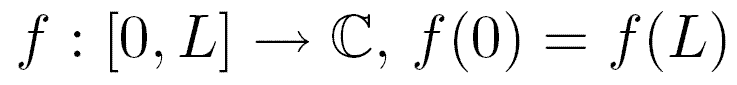 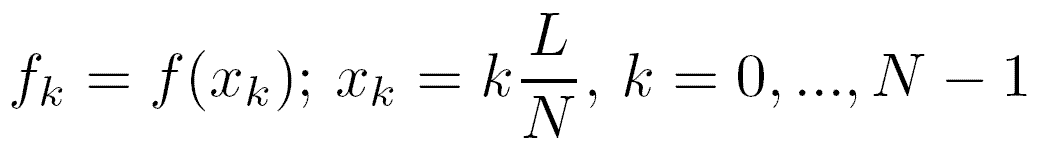 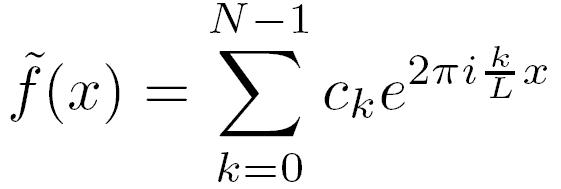 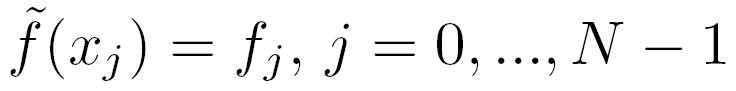 Trigonometric Interpolation
Theorem:




=> Inverse DFT!
Derivation of FFT
FFT – Lower Bound:
(S. Winograd – Arithmetic Complexity of Computations 1980CBMS-NSF, Regional Conference Series in Applied Mathematics)
FFT if N is prime
Two approaches:
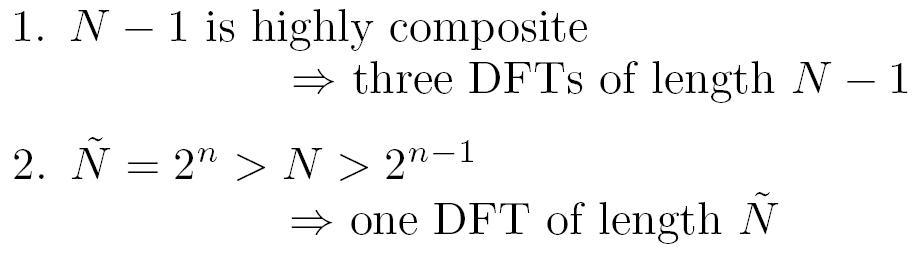 Implementation (N = power of 2)
Recursive Implementation
Recursive Implementation
Stack-Problem:
Space Complexity: O(NlogN)

Better Approach:
Iterative Implementation => in place! (O(N))
Iterative Implementation (N=8)
Iterative Implementation (N=8)
Iterative Implementation (N=8)
Bit-Inversion:
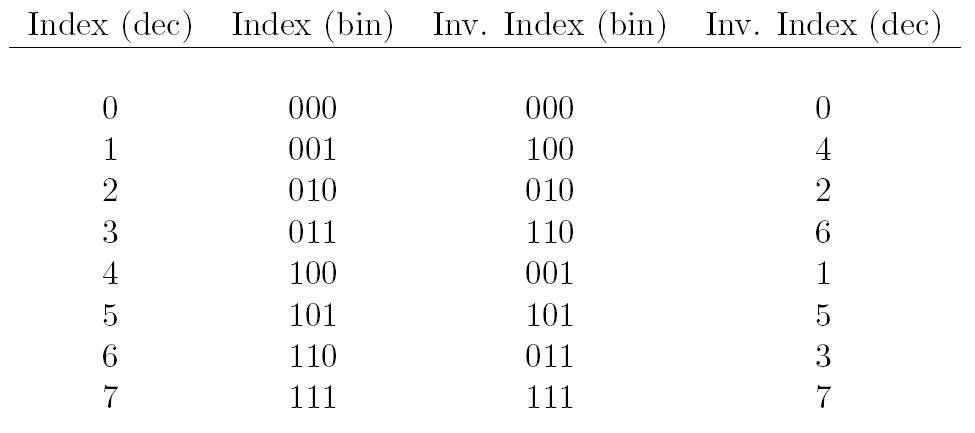 Iterative Implementation
Theorem:

The bit inversion yields the result of the permutation graph.
Iterative Implementation